Kitchen Science Experiments
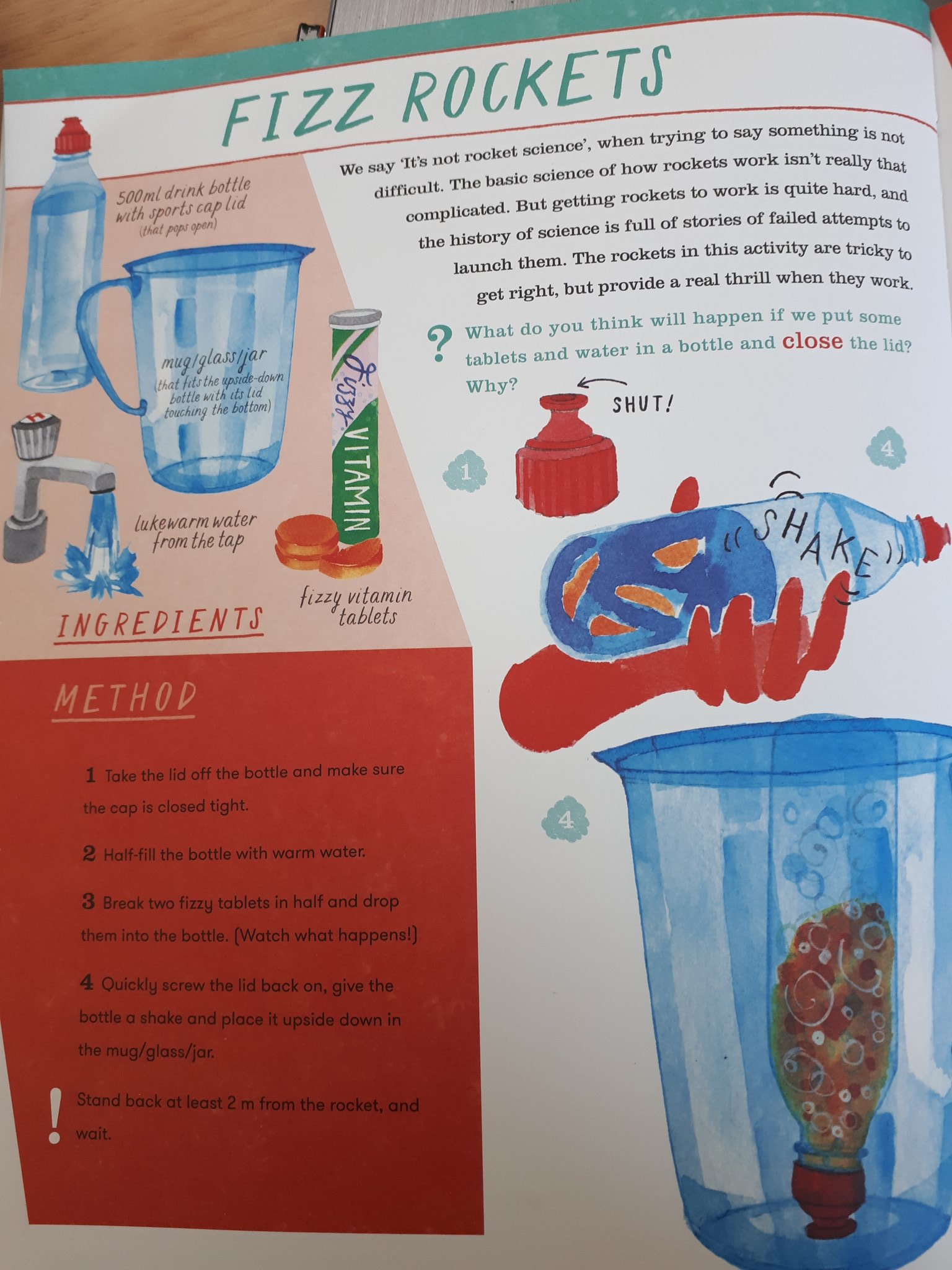 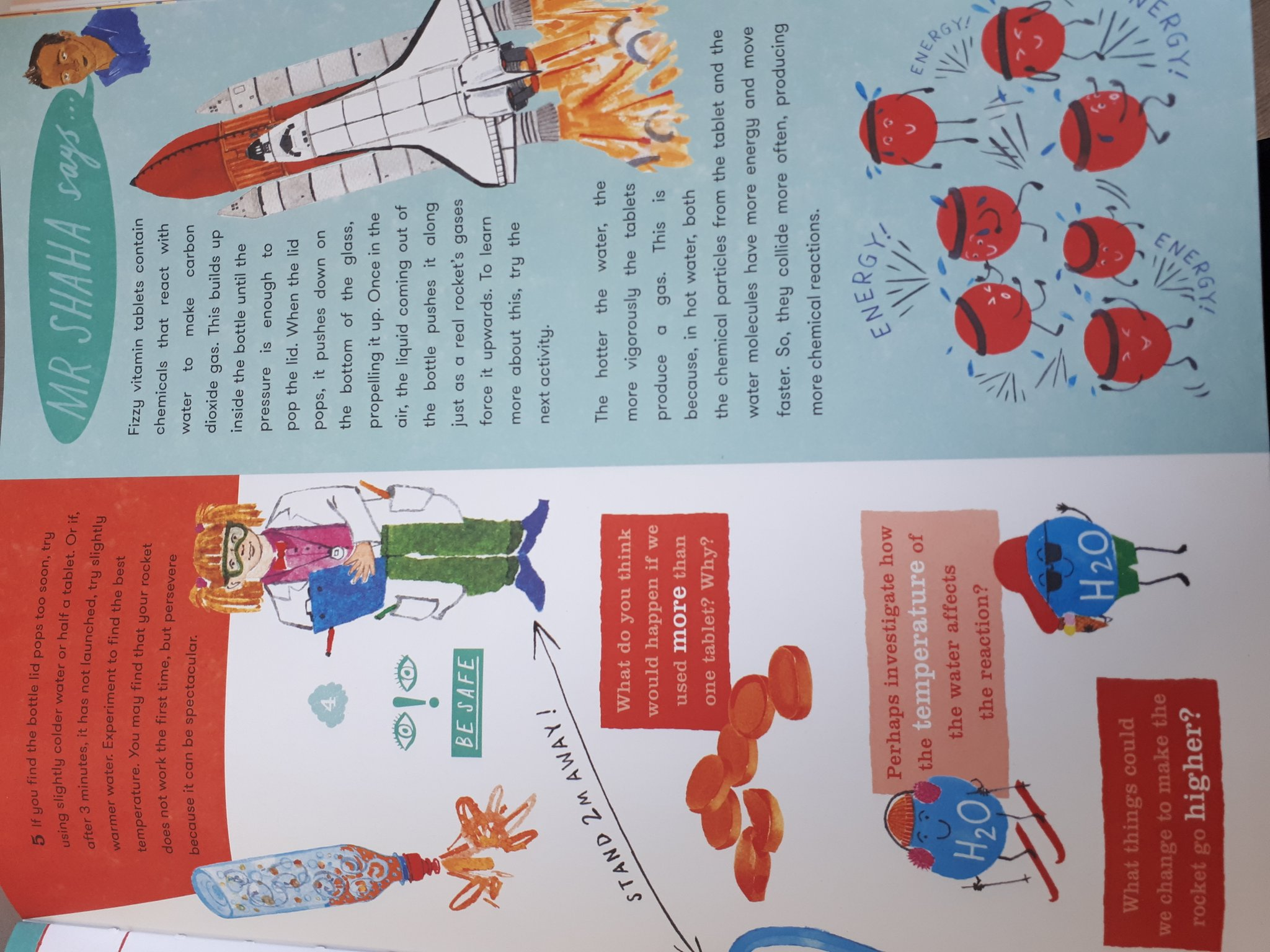 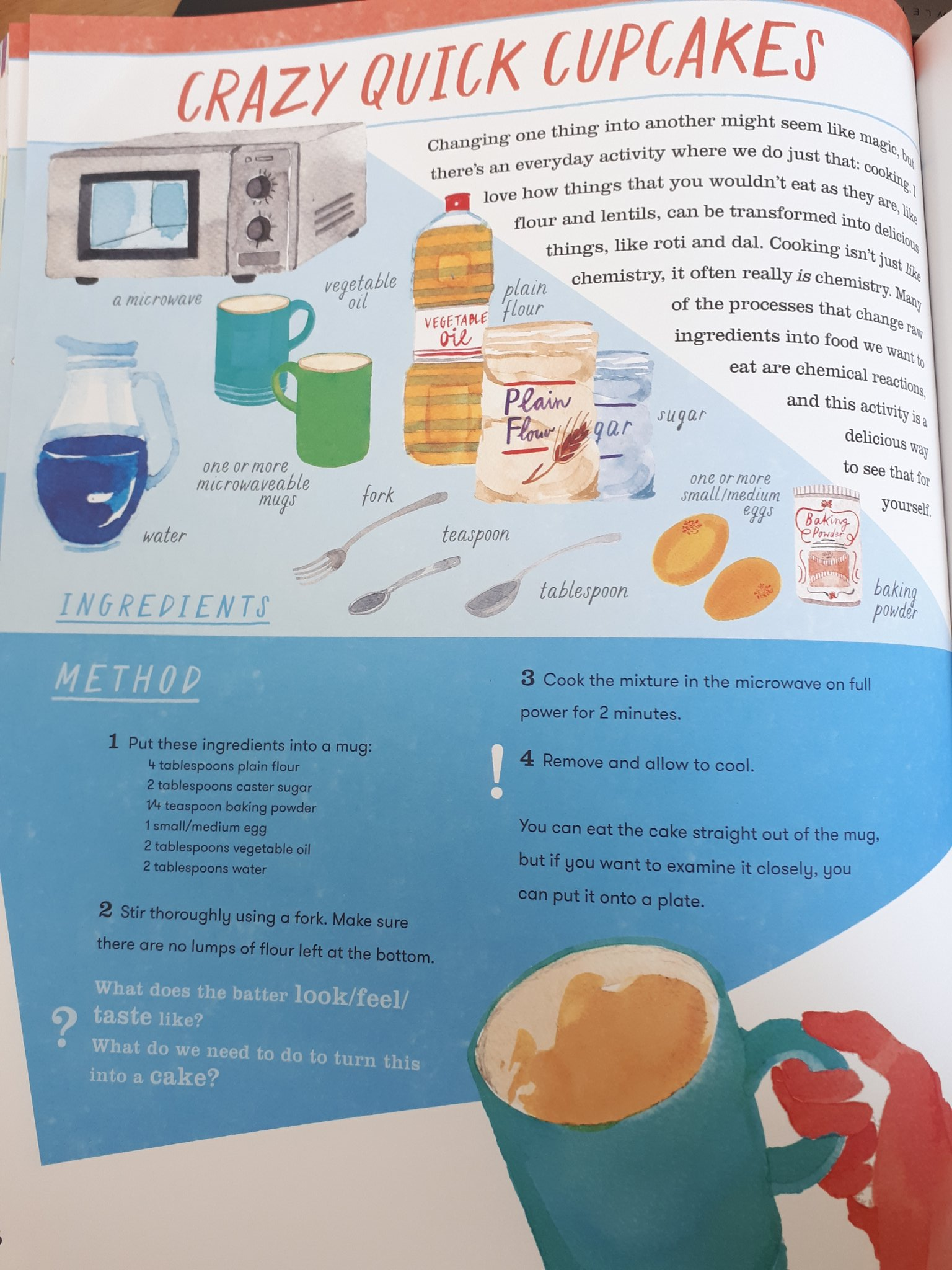 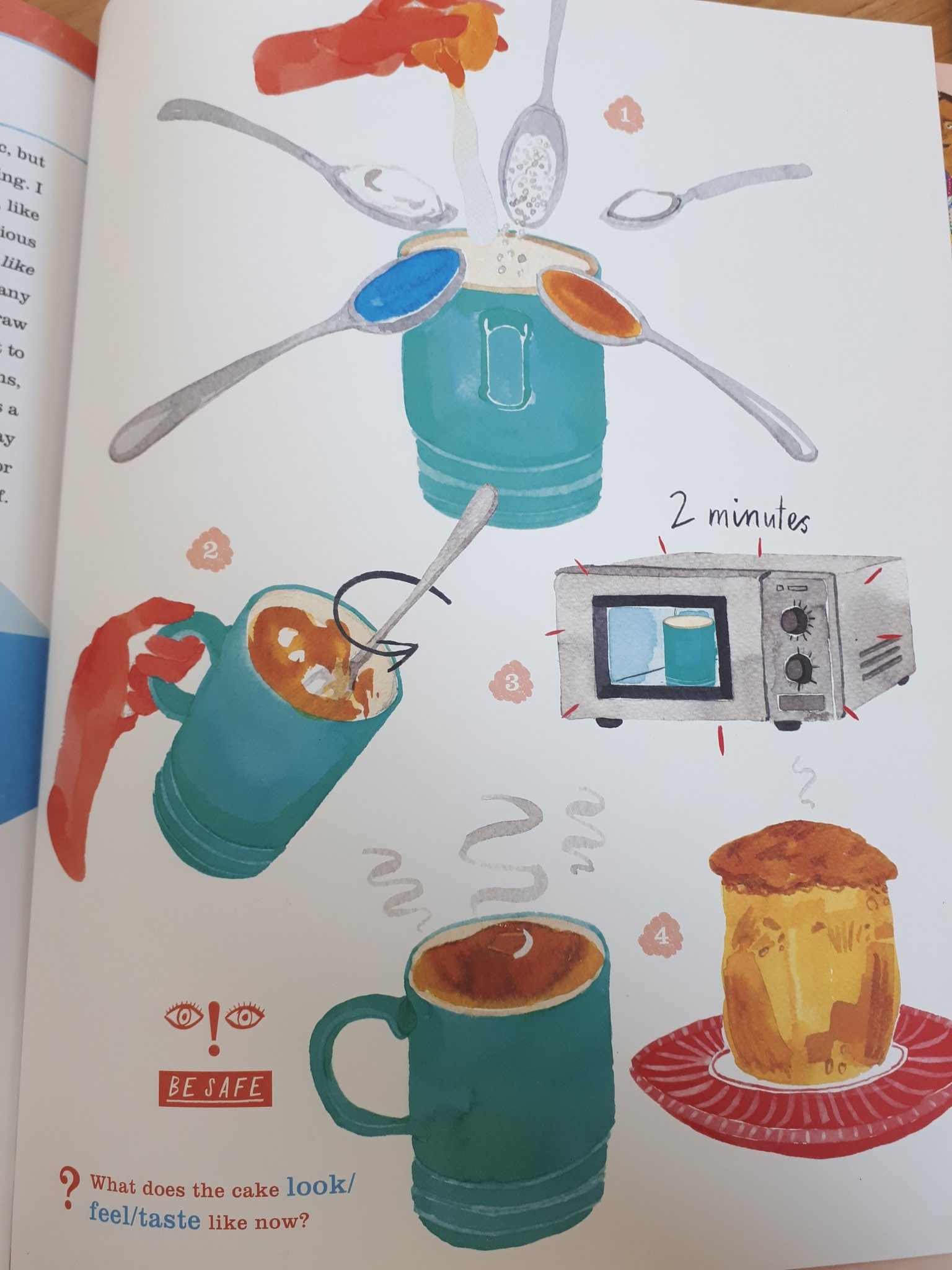 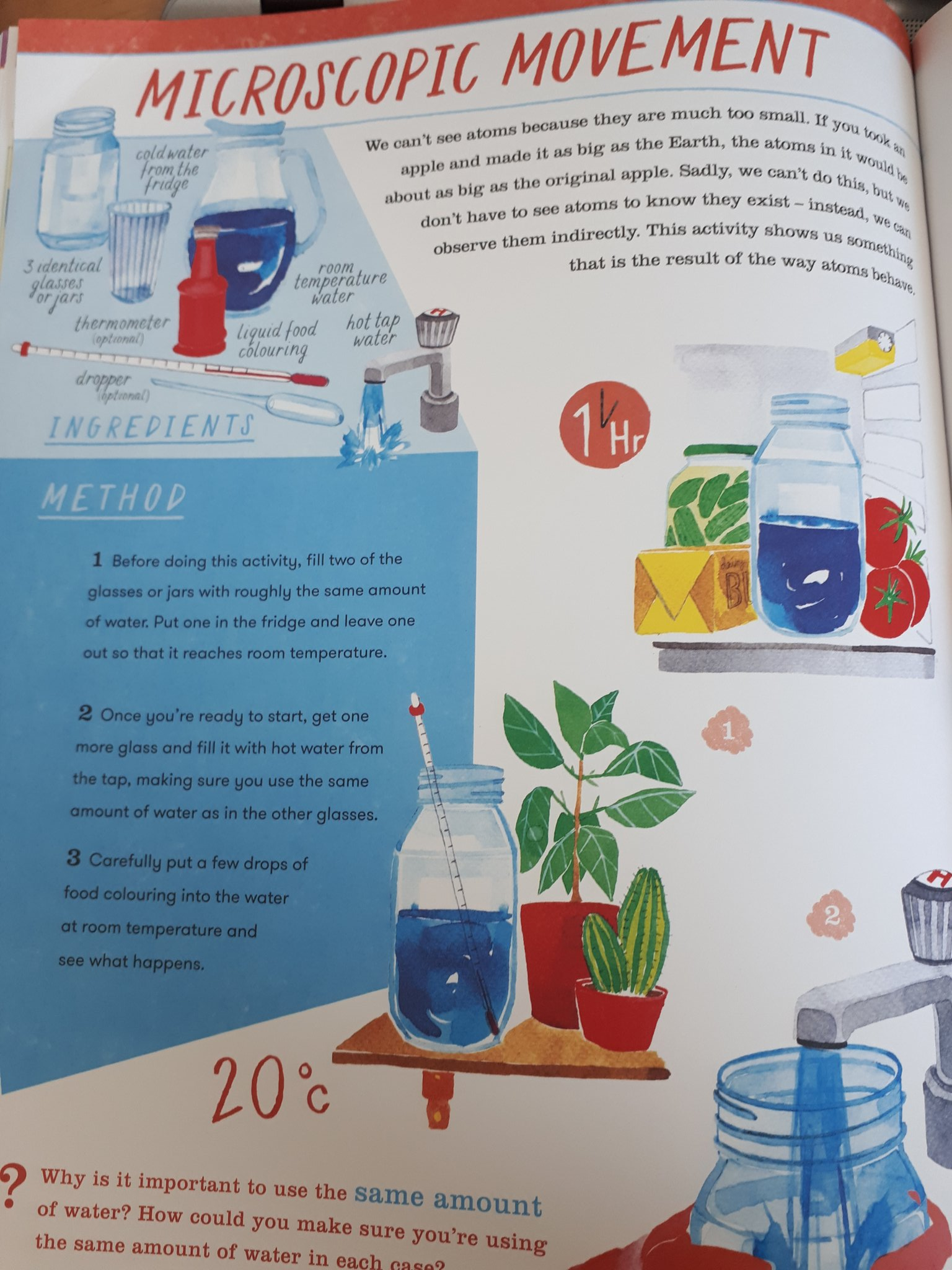 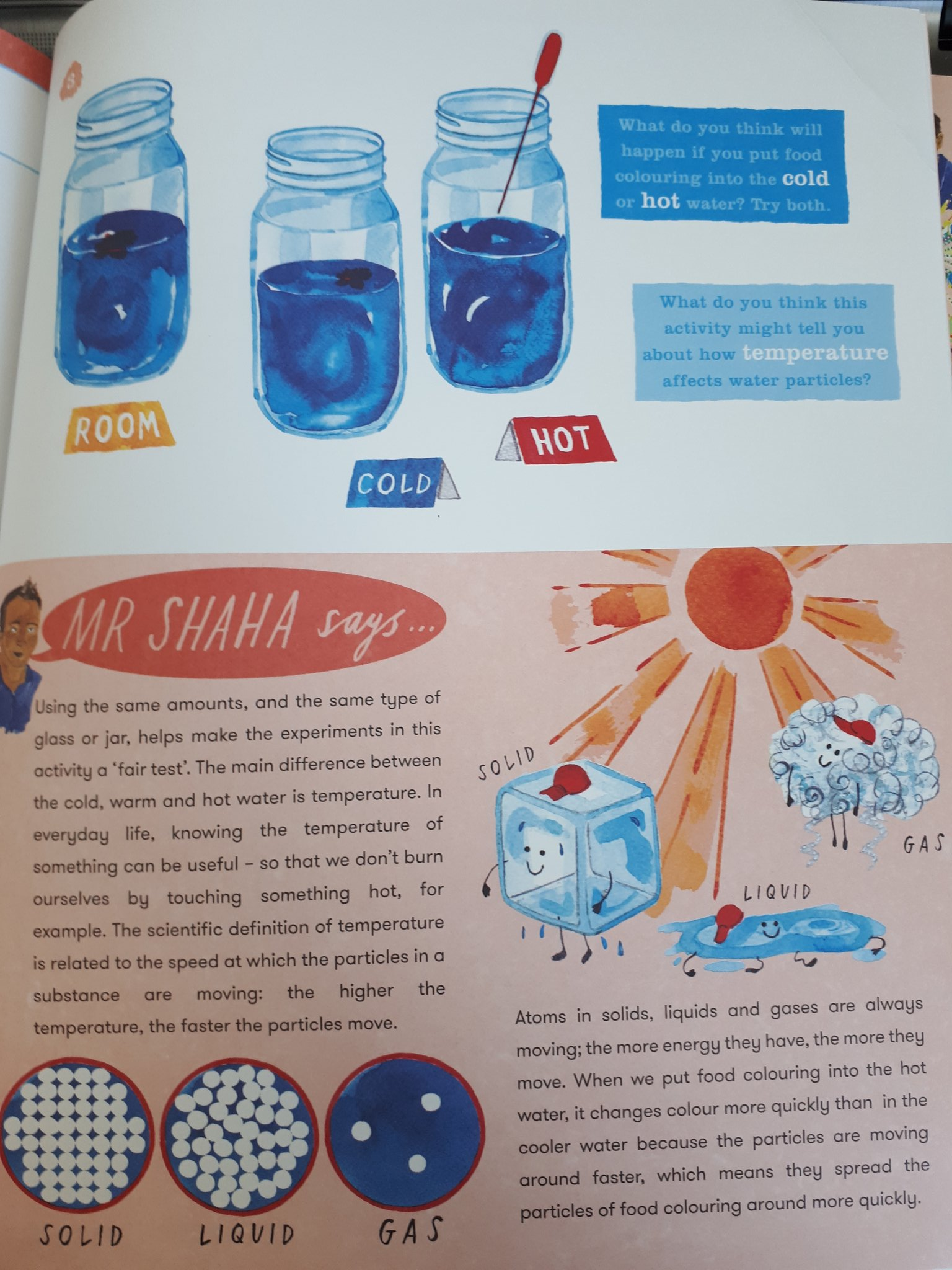